Elements
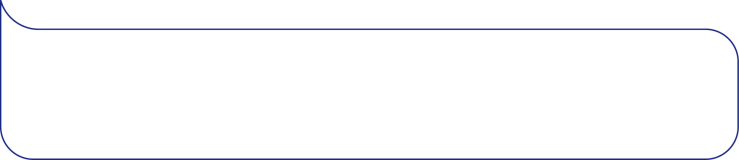 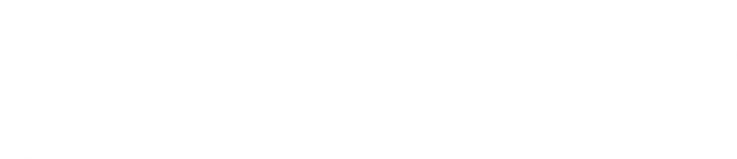 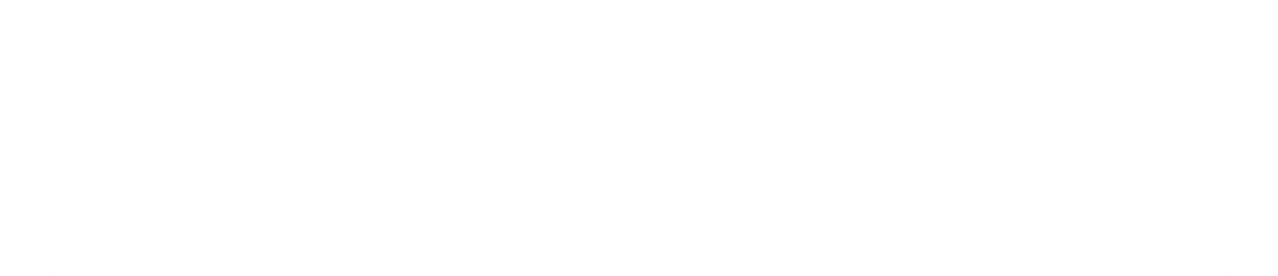 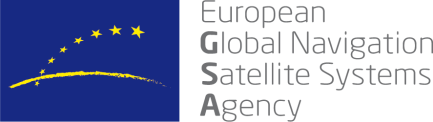 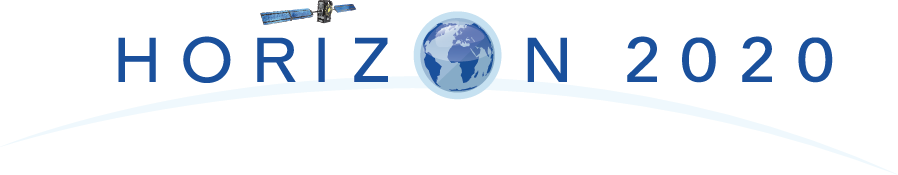 Graph examples